Object-Oriented Programming: Classes and Objects
Chapter 1
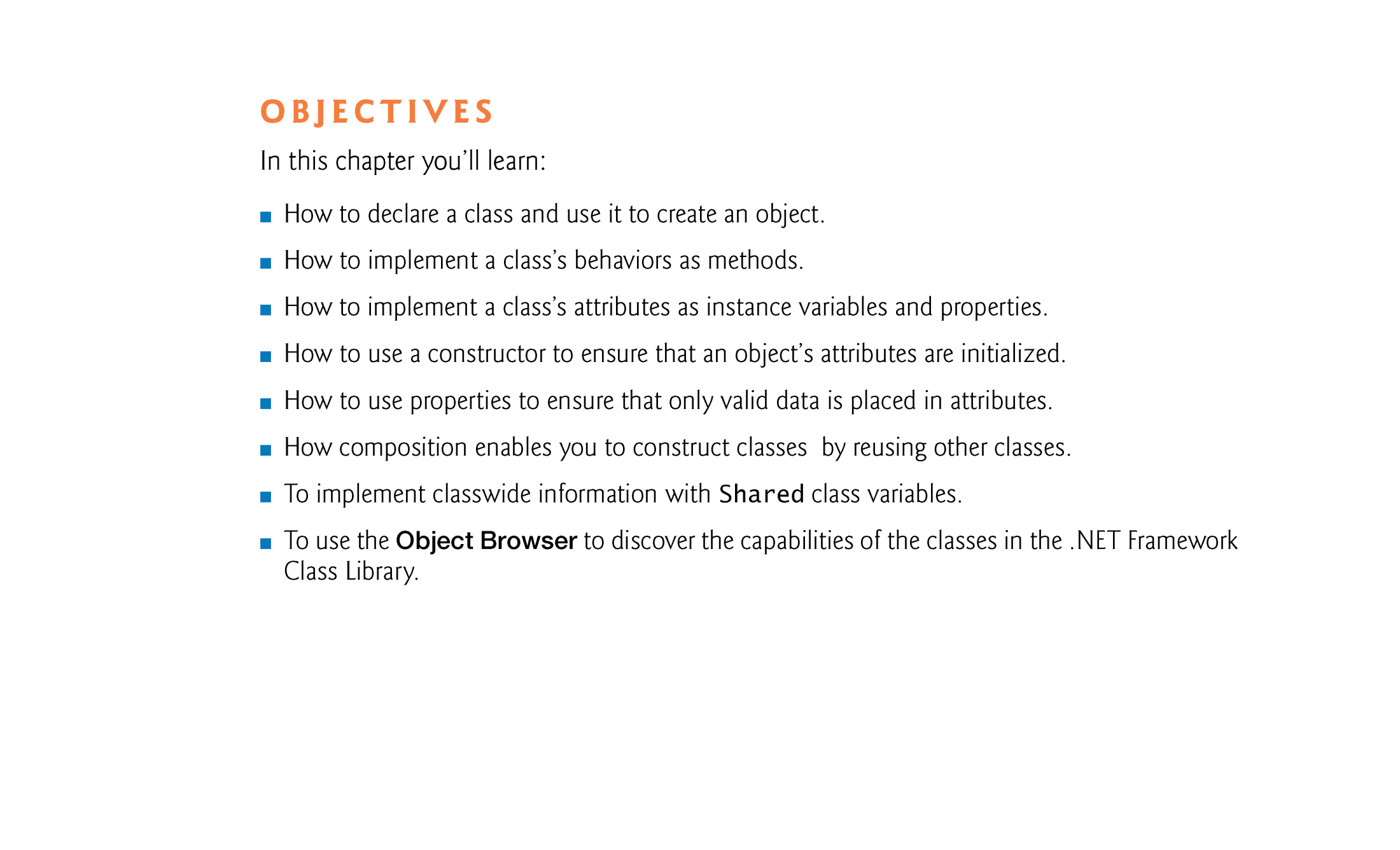 Introduction
Many applications consist of one or more classes, each containing one or more methods.
If you become part of a development team in industry, you may work on applications that contain hundreds, or even thousands, of classes.
In this chapter, we motivate the notion of classes with real-world examples and use complete working applications to demonstrate creating your own classes and manipulating objects of those classes.
Classes and Objects
A class is an abstract representation of something.

An object is a usable example of the thing the class represents.

 object is a structure containing data and methods that manipulate the data.
Fields, Properties and methods
Classes are made of fields, properties and methods.

Fields and properties represent information that an object contains.
Fields are like variables in that they can be read or set directly.
Example Car color.
Properties are retrieved and set like fields, but are implemented using property Get and property Set procedures.
Methods represent actions that an object can perform.
 For example, a "Car" object could have "StartEngine," "Drive," and "Stop" methods.
Class Declaration
The keyword Public is an access modifier.
Only Public classes can be reused in other projects.
Every class declaration contains keyword Class followed immediately by the class’s name.
Every class’s body ends with the keywords End Class.
Public Class Car
:
:
:
End Class
Class Declaration
To create a new class 
Open a project (if one is not already open). 
2. On the Project menu, click Add Class. 
3. In the Name box, type the name of your new class, and then click Open. 

The Code Editor provides programming statements that mark the beginning and ending statements for your class, as follows:
Public Class ClassName
:
:
:
End Class
Access Levels
The access level of a declared element is the extent of the ability to access it, that is, what code has permission to read it or write to it.
Public - elements are accessible from code anywhere within the same project, from other projects that reference the project.
Protected - elements are accessible only from within the same class, or from a class derived from this class. 
Private - elements are accessible only from within the same module, class, or structure.
Composition
A class can have references to objects of other classes as members.
This is called composition and is sometimes referred to as a has-a relationship.
Class Member Variable (Field)
Class members declared with member access modifier Private are accessible only within the class, which gives the class complete control over how those members are used.
Class members declared with member-access modifier Public are accessible wherever the program has a reference to an Account object. 
Member variables declared with Dim default to Private access.
Public Class Car
   Private color As String
End Class
Class Scope
A class’s instance variables and methods have class scope.
Within this scope, a class’s members are accessible to all of the class’s other members and can be referenced simply by name.
Outside a class’s scope, class members cannot be referenced directly by name.
Those class members that are visible (such as Public members) can be accessed through a variable that refers to an object of the class.
Class Constructor
Public Class Car
      Private number As Integer
      Public Sub New( ByVal  n As Integer)
	number = n
      End Sub  
End Class
When you create an object of a class, the class’s constructor is called to initialize the object.
Constructors must be named New and are generally declared Public.
Constructors are implemented as Sub procedures, because they cannot return values.
Class Constructor
A constructor call is required for every object that’s created.
You can provide a parameterless constructor that contains code and takes no parameters, or that takes only Optional parameters so you can call it with no arguments.
Create Object
Each object in Visual Basic is defined by a class.
 A class describes the variables, properties, procedures, and events of an object. 
Objects are instances of classes; you can create as many objects you need once you have defined a class.



You can also specify Public, Protected, Friend, Private, Shared, or Static in the declaration.
Dim VariableName As [New] ClassName
Object Initializers
Object initializers use the With keyword to allow you to create an object and initialize its properties in the same statement.
This is useful when a class does not provide an appropriate constructor to meet your needs.
Object Initializers
To use object initializers, you follow the object creation expression with the With keyword and an object initializer list—a comma-separated list in curly braces ({ }) of properties and their values as in the following statements:
	Dim timeObj1 As New Time() With {.Minute=33, .Second=12}Dim timeObj2 As New Time() With {.Minute = 45}

The With keyword indicates that the new object is used to access the properties specified in the object-initializer list.

Each property name must be preceded by the dot separator (.) and can appear only once in the object-initializer list.
Object Initializers
The object-initializer list cannot be empty and cannot contain properties that are declared as Shared, Const or ReadOnly

The object initializer then executes the property initializers in the order in which they appear.
Class Property
Use property procedure when:
Need to control when and how a value is set or retrieved.
Need to validate values.
Setting the property causes changes to other internal variables or to the values of other properties.
Visual Basic provides for the following property procedures:
A Get procedure returns the value of a property. It is called when you access the property in an expression.
A Set procedure sets a property to a value, including an object reference. It is called when you assign a value to the property.
You usually define property procedures in pairs, using the Get and Set statements, but you can define either procedure alone if the property is read-only (Get Statement) or write-only (Set Statement).
ReadOnly and WriteOnly : Use the ReadOnly specifier in the property declaration to create only the Get property. Use the WriteOnly specifier in the property declaration to create only the Set property.
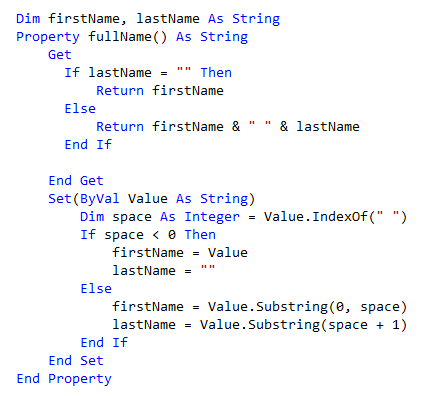 Class Property
Auto-Implemented Properties
To write properties that do not have any additional logic in their Set and Get accessors, there is a new feature in Visual Basic 2010 called auto-implemented properties that allows you to write one line of code and have the compiler to generate the property’s code for you.
Example:
if the Hour property did not require validation in, we could have replaced line 5 and lines 29–41 with
Public Property Hour As Integer
The compiler would then generate a Private instance variable of type Integer named _Hour and the following property code
	Public Property Hour As Integer   Get      Return _Hour   End Get   Set(ByVal value As Integer)      _Hour = value   End SetEnd Property
Using Me to Access the Current Object
Every object of a class shares one copy of the class’s method declarations.
object’s methods can manipulate the object’s data.
But how do methods know which object’s instance variables to manipulate? Every object can access itself through its Me reference.
On every call to a non-Shared method, the compiler passes an object’s Me reference as an implicit argument.
Using Me to Access the Current Object
Accessing Shadowed Instance Variables with Me
When a method has a parameter or local variable with the same name as one of the class’s instance variables, the instance variable is “hidden” until the method terminates execution—this is called shadowing.
You can use the Me reference to access the shadowed instance variable.
Assume that we have a Time class with hour, minute and second instance variables.
Using Me to Access the Current Object
The following Time class constructor’s parameters shadow (have the same name as) the class’s instance variables, so we use Me to access each shadowed instance variable:
	Public Sub New(ByVal hour As Integer,   ByVal minute As Integer, ByVal second As Integer)   Me.hour = hour ' initialize instance var hour   Me.minute = minute ' initialize instance var minute   Me.second = second ' initialize instance var secondEnd Sub ' New
Shared Class Members
Each object has its own copy of the instance variables of its class.
In certain cases, all objects of a class should share only one copy of a particular variable.
A Shared class variable represents classwide information—all objects of the class share the same variable, no matter how many objects of the class have been instantiated.
Together, a class’s instance variables and Shared variables are know as the class’s fields.
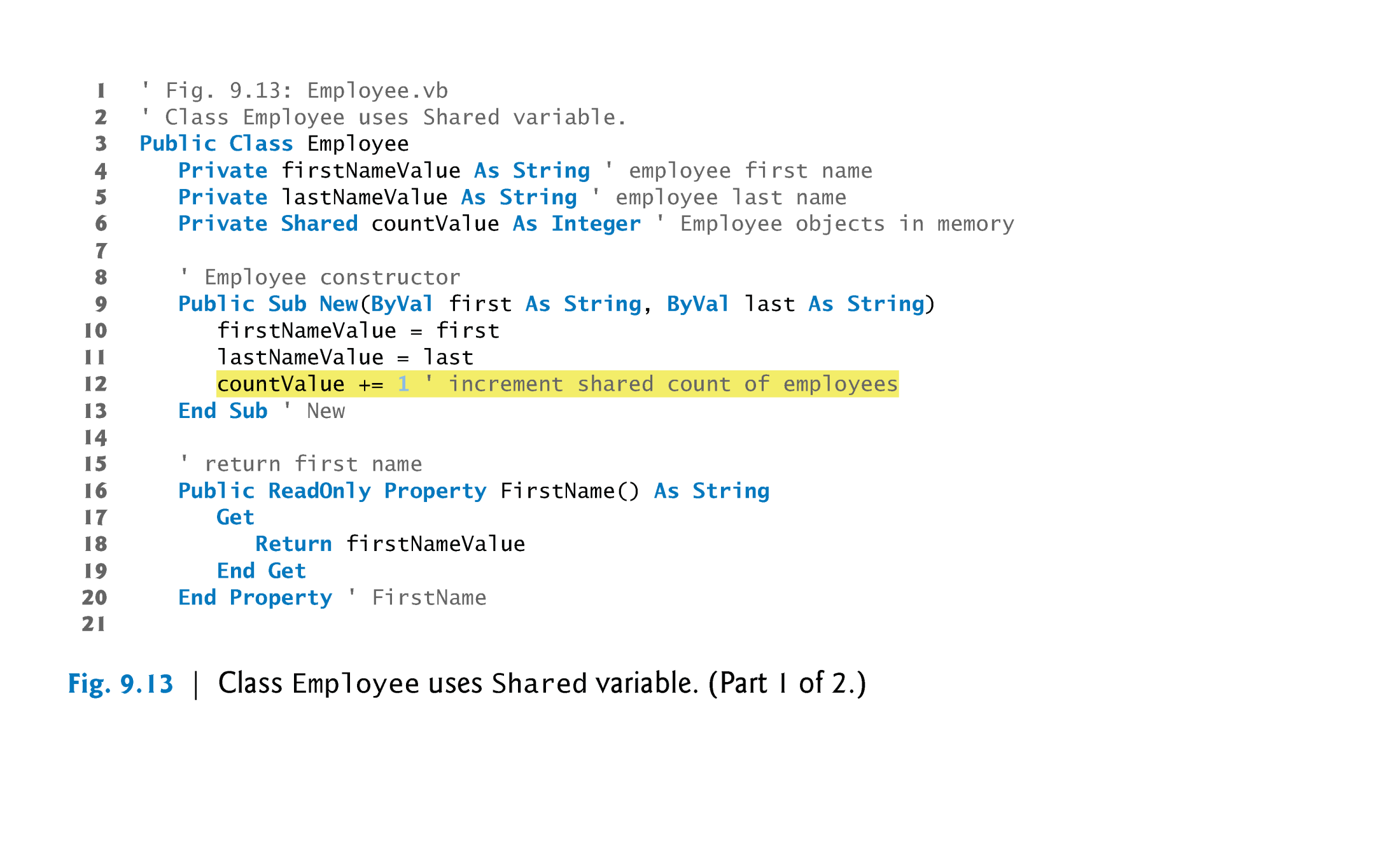 Example
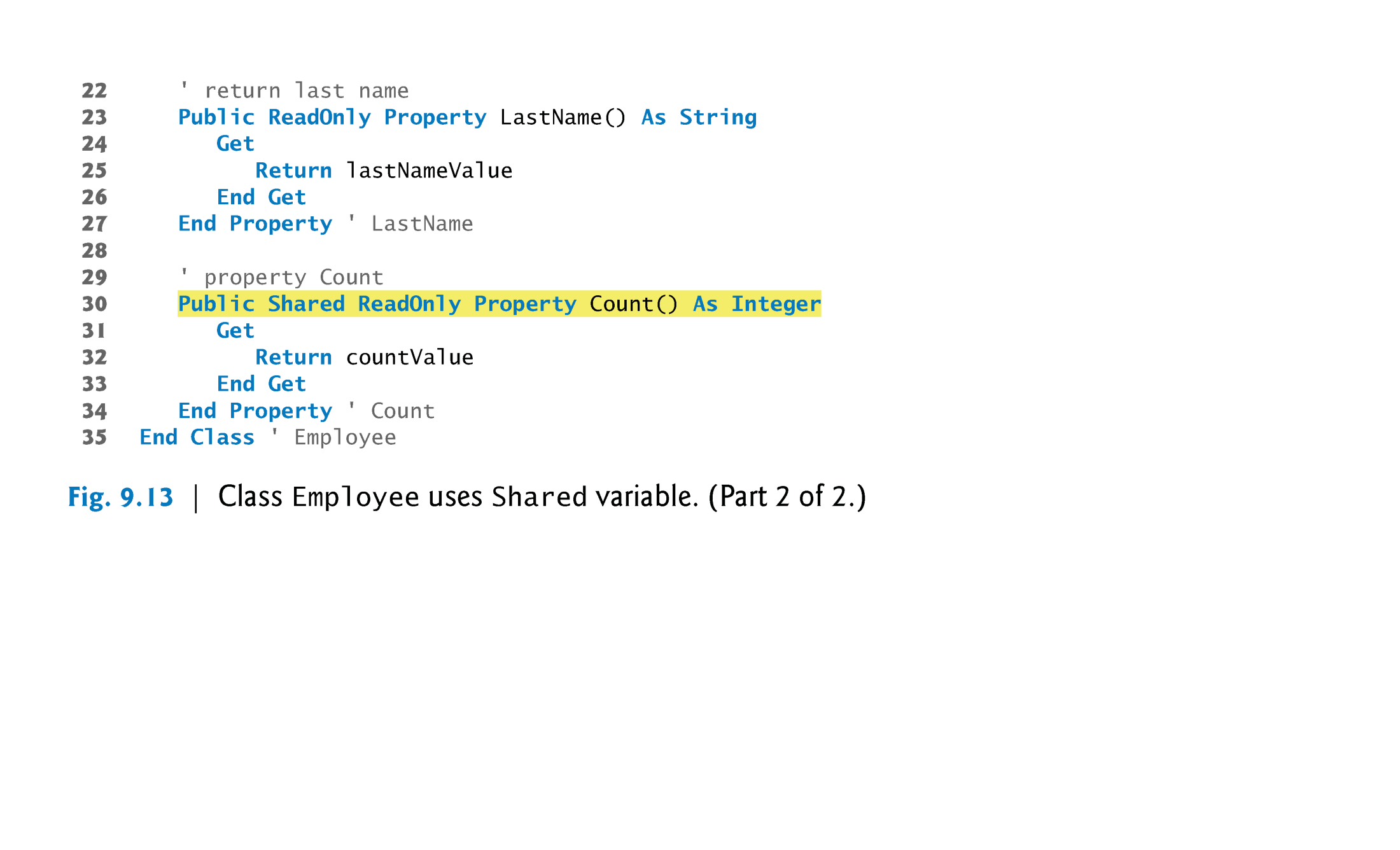 Shared Class Members
Scope of Shared Members
Shared class members have class scope.
A class’s Public Shared members can be accessed via the class name using the dot separator.
A class’s Private Shared members can be accessed by clients only indirectly through the class’s non-Private methods and properties.
Shared Class Members
Shared Members and the Me Reference
Shared methods and properties do not have access to the Me reference, which can be used to directly access only non-Shared class members.
Shared Class Members
Shared Constructors
Shared variables are often initialized to their default values or to other values in their declarations.
When a Shared variable requires initialization that cannot be accomplished in its declaration (such as complex calculations or constructor arguments), you can perform the initialization in a Shared constructor.
Shared constructor preceded by the shared modifier and must be declared public, without parameter.
Shared Methods
Example
Class Math provides a collection of Shared methods that enable to perform common mathematical calculations.
Math.Sqrt(900.0)
Const and ReadOnly Fields
Constants are fields whose values cannot change during program execution.
To create a constant in a class, declare an identifier as either Const or ReadOnly.
Neither type of constant can be modified once initialized.
Const and ReadOnly Fields
Const
A Const identifier must be initialized at compile time in its declaration and can be initialized only to constant values.
Example :
 Private Const NUMBER_OF_CARDS As Integer = 52
Const and ReadOnly Fields
ReadOnly

In some cases, a constant’s value is not known until execution time: 
The constant is initialized with a non-constant value (such as a variable)
The constant must be initialized with a (possibly) different value on a per-object basis.

An identifier declared as ReadOnly can be initialized either in its declaration or in the class’s constructor(s).
Const and ReadOnly Fields
Example:
The following declaration creates an employeeID constant that might be part of an Employee class:
	Private ReadOnly employeeID As Integer
To initialize the constant employee-by-employee, you can use the constructor:
	 Public Sub New(ByVal ID As Integer)   employeeID = ID End Sub
Const and ReadOnly Fields
Accessing Public Constants from Client Code
Consts are implicitly Shared.
If you have a Public Const value, client code can access it with the class name followed by the dot separator and the Const’s name.
Each object of a class with a ReadOnly constant has a separate copy of the constant, unless you explicitly declare the constant as Shared.
If you have a Public ReadOnly constant in your class, client code can access it via a reference to an object of that class.
Example
classes Account and AccountTest.
The Account class represents a bank account that has a balance, deposit and withdraw money transaction.
The AccountTest class creates and uses an object of class Account.
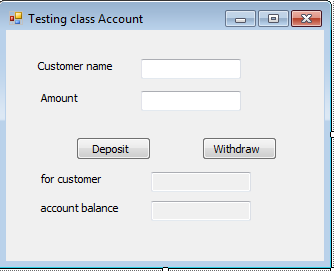 Example
create a BankAccount class with the following methods and properties : 
 a private data member named customerBalance of type Double,
private data member named customerName of type String
public method named Deposit that takes an amount parameter of type Double by value (increment the value of the balance by adding amount to it)
public method named withdraw that takes an amount parameter of type Double by value (decrement the value of the balance by subtracting amount from it)
public property called Name (Get block of the property, return customerName, Set block of the property, assign Value to customerName)
read-only property called Balance that returns the current balance
Example
Create a form to test the BankAccount class 
create an instance of the BankAccount class
Use the Name property to assign the name to the account
Use the Deposit and withdraw methods
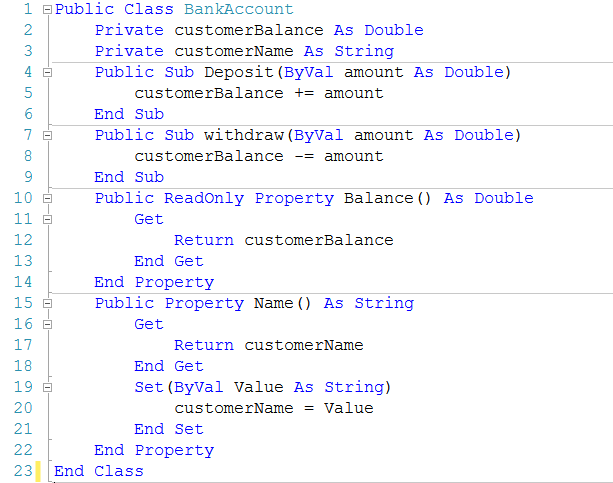